YENİ MEDYA YENİ TEKNOLOJİLER10 Hafta: Mobil Teknolojiler AR ve VR
Mobil İletişim
Telsizler
Uydu Sistemleri
Wi-Fi (Wireless Fidelity)
Hücresel Ağlar (1G’den 5G’ye)
Mobil Cihazlar
Akıllı Telefonlar
Tabletler
Taşınabilir bilgisayarlar
Giyilebilir cihazlar (akılı saatler, etkinlik izleyiciler, gözlükler)
Donanım Teknolojileri
İşlemci
Ekran
LCD (Liquid-Crystal Display)
LED (Light-Emitting Diode)
OLED (Organic Light-Emitting Diode) ve AMOLED (Active-Matrix Organic Light-Emitting Diode)
E- INK
Gorilla Glass
Kamera (High Dynamic Range, Görüntü sabitleme, yüz algılama vd)
Bağlantı (Sim, Wi-Fi, Bluetooth, NFC (Near Field Communication) vd. ) 
Algılayıcılar
İşletim Sistemleri
IOS
Android
Windows 10
Tizen
Mobil Teknoloji Uygulamaları
Bulut Bilişim
Dijital Yardımcılar
Sanal Gerçeklik
Artırılmış Gerçeklik
Artırılmış gerçeklik  (Augmented reality - AR)
GERÇEK DÜNYA ALANI  - 	DİJİTAL VERİ
Sanal gerçeklik; (Virtual reality -VR)
YARATILMIŞ -  YAPAY ORTAM
AR gerçek dünya ile bağlantı
AR gerçek ve sanal nesneler aynı görüntüde birlikte
VR gerçek dünya ile ilişkisiz
AR nasıl çalışır?
Mevcut durumu belirleme           Katılımcılara gösterme
Sensör (sensor) 
 (mobil tlf.daki kamera ve mikrofon, GPS, pusula vd)
İşlemci (processor)
(verileri depolama, analiz etme ve sinyalleri üretme) 
Ekran (display) 
  (monitör, projeksiyon c., kulaklık, hoparlör vd.)
AR bileşenleri;
Uygulama
İçerik
Etkileşim
Teknoloji
Fiziksel dünya
Katılımcı
Kullanım alanları
Askeri
Tıp
Eğitim (ve edutainment)
Ürün geliştirme
Üretim
Sanat
Eğlence-oyun
Pazarlama-reklam
Artırılmış gerçeklikle karıştırılabilecek uygulamalar;
VR-Dijital oyunlara var olan ürün ve markaların yerleştirmesi (in game advertising)

ÖRN: Vestel, Rixos Otelleri ve Garanti Emeklilik- Second Life
VR-Reklam (ya da mesaj) amaçlı bilgisayar oyunları (advergames)
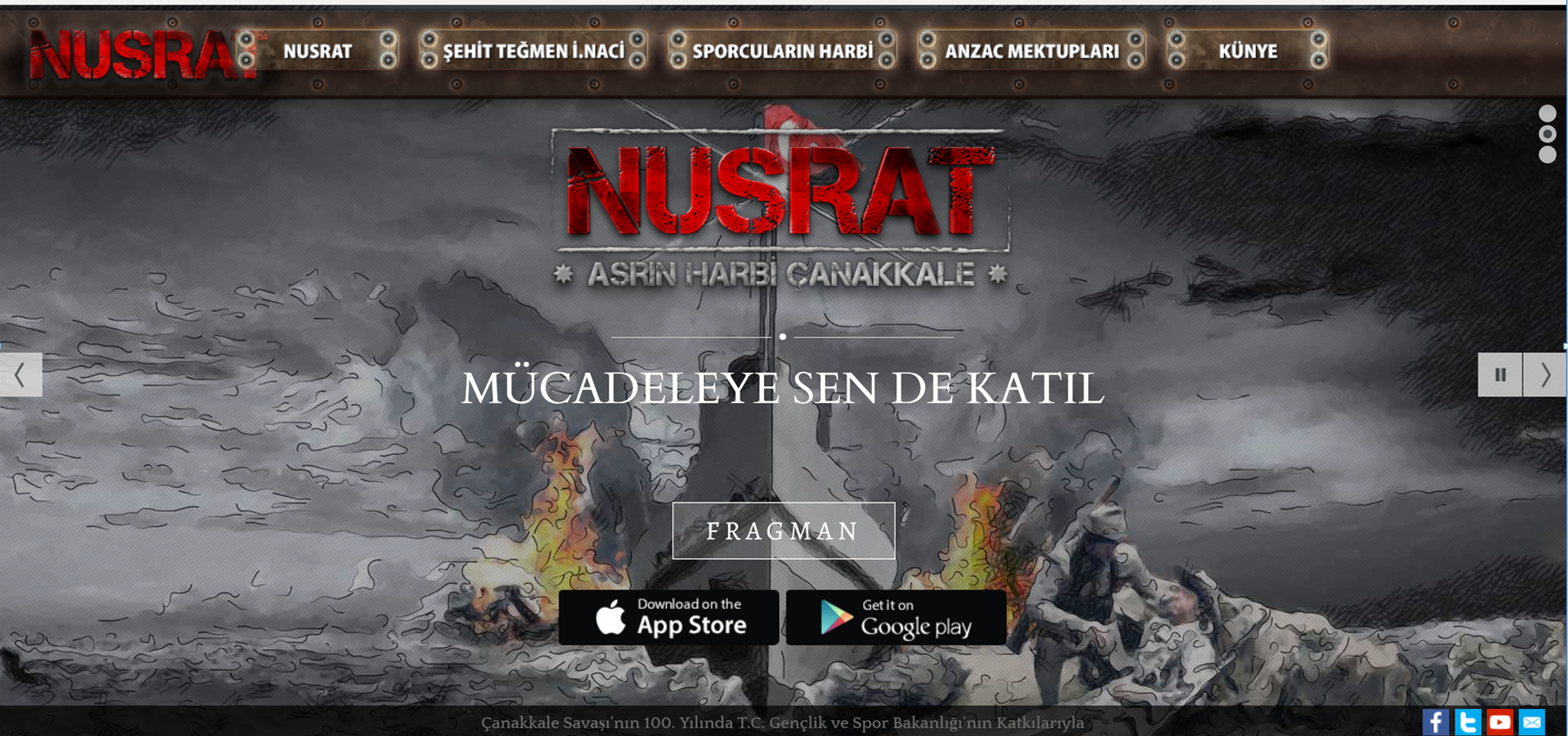 https://nusrat.gsb.gov.tr/
Alandaki uygulamalar;
Duyusal reklam (sensory advertisement)
Etkileşimli pazarlama (engagement marketing)
Deneyimsel pazarlama (experiential marketing)
Kulaktan kulağa pazarlama (word of mouth marketing-WOMM)
Artırılmış gerçeklik pazarlaması (augmented reality marketing)
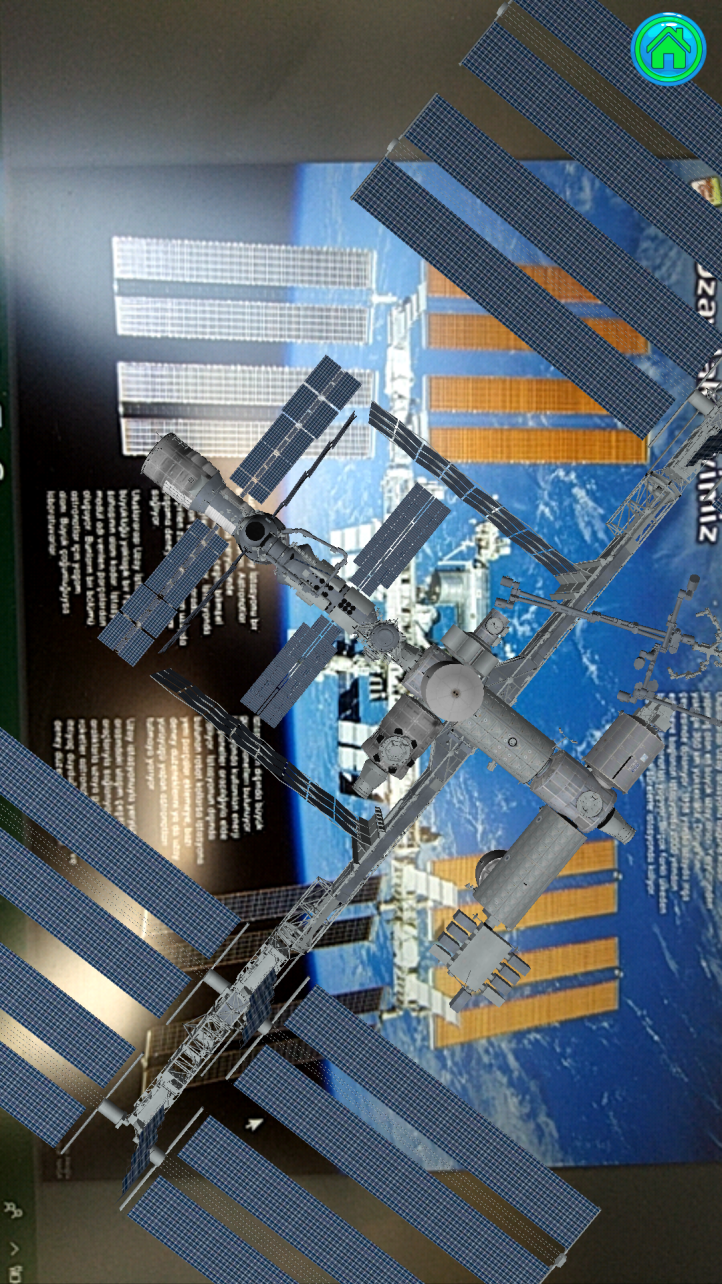 Neler yapılabilir/yapılıyor?
Basılı araçların tümünde kullanılabilir.
Tübitak Bilim ve Çocuk Dergisi, Kasım 2017 sayısı “Uzaydaki Evimiz”
Güçlü Yanları
Ürün ve hizmet hakkında ayrıntılı bilgi verme 
Gerçek dünya ile bağlantı mesajın daha gerçekçi ve etkili iletilmesi,
Taşınabilir cihazlar  mekân kısıtı yok
Güven 
Etkileşim/Deneyim/Katılım/Hizmet
Dikkati örgütte tutma 
Diyalog (aracılı)
Zayıf Yanları
Teknolojik kısıtlar (donanım, internet, tepki süresi..)
Çevresel kısıtlar (ışık, nem, yasaklar…)
Uygulama indirme zorunluluğu
Kişisel verilerin güvenliği
Dijital eşitsizlik
Kullanıcı (adaptasyon, sosyal kabul, fiziksel etkiler)
Yeni (dil yok, tepkiler bilinmiyor)
Uzman gerekliliği
AR ve VR iletişimi geleceği olacak mı? 

European Communication Monitor 2017
% 94.4 görsel iletişim önem kazanacak!  
Uygulayıcıların değişen talebi karşılama yeterlilikleri %55.7

Sadece yeni bir araç olduğu için kullanılmamalı (heyecan    pratik fayda?)

Doğru şekilde tasarlanmamış içerik olmadan uygulama teknolojik yenilikten başka bir şey değildir
[Speaker Notes: .]
İletişimin özü değişmedi. Hedef kitleyi okumak ve anlamak gerekiyor  (araştırma-IKEA),
tüketicilerin mobilya seçiminde yaşadıkları zorluklar;
%70’inden fazlası evinin boyutlarına hâkim değil,
%14’ü yanlış boyutlu mobilya satın almış,
%33’ü doğru ölçümün nasıl yapılacağını bilmiyor.

Strateji/planlama içinde yer almalı(Sabancı),
Sosyo-ekonomik değişkenlere ve kültürel farklılıklara dikkat edilmeli,
İçerik tasarımı/yazımı doğru yapılmalı,
Uygulama tasarımı ve tepki süresine dikkat edilmeli,
Güncellemelerle uygulamanın sürekliliği sağlanmalı,
Kullanıcı verilerinin gizliliğine önem verilmeli,
Özellikle kullanıcı deneyimine yönelik araştırmalar yapılmalı.
Kaynakça

Kılıç, Nilüfer Pınar, «Artırılmış Gerçeklik Uygulamalarının Halkla İlişkiler Açısından
Olanak ve Sınırlılıkları», iletişim : araştırmaları • © 2016 • 14(2) • 2017 • 15(1): 87-118


Yüzer, T. V. Ve Mutlu, M. E. (ed), Yeni İletişim Teknolojileri, 2016, Anadolu Üniversitesi Yay.